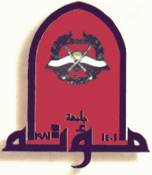 Mutah University
Faculty of Medicine
Second Year Endocrine system Biochemistry
1
Endocrine systemSteroidogenesislecture 6 (43 slide)(I. adrenal steroidogenesis)
Dr. Eman Shaat
Professor of Biochemistry & Molecular Biology
2
Adrenal steroids: A review
The adrenal glands are located immediately superior to the kidneys.
There is an adrenal cortex and adrenal medulla.
Steroids are made in the 3 zones of the adrenal cortex:
    Mineralocorticoids: Zona glomerulosa
    Glucocorticoids: Zona fasciculata
    Androgens: Zona reticularis.
Types of steroid hormones:
Glucocorticoids: cortisol is the major representative in most mammals. 
Mineralocorticoids: aldosterone being most prominent. 
Androgens: such as testosterone. 
Estrogens: including estradiol and estrone. 
Progesteron (progestins).
3
Steroid hormones: chemical structure
C21
C21
2OH
C21
2OH
3OH
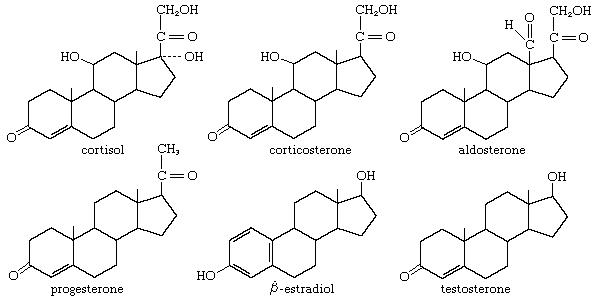 C21
C18
C19
No OH
4
Steroid hormones: structure
All steroid hormones are derived from cholesterol and differ only in the ring structure and side chains attached to it.
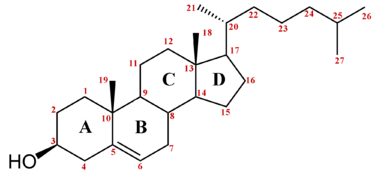 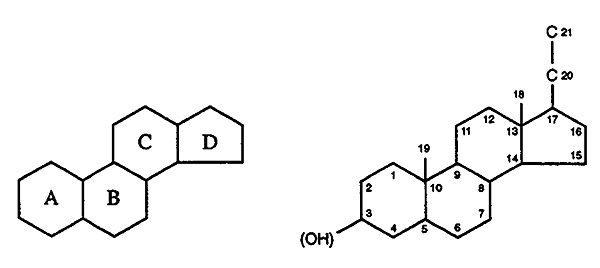 Cholesterol:
27 C.
OH at C3 (B).
Double bond between C5,6
Numbering scheme
5
Steroid hormones: Characteristics
Steroid hormones: produced in the adrenal cortex, testis, ovary, and some peripheral tissues (adipose tissue, the brain).
All steroids are lipid soluble and thus are freely permeable to membranes so are not stored in cells.
Steroid hormones are not water soluble so have to be carried in the blood complexed to specific binding globulins. 
Corticosteroid binding globulin carries cortisol
Sex steroid binding globulin carries testosterone and estradiol.
Only unbound hormones can diffuse into target cell.
In some cases a steroid is secreted by one cell and is converted to the active steroid by the target cell: 
an example is androgen which secreted by the gonad and converted into estrogen in the brain.
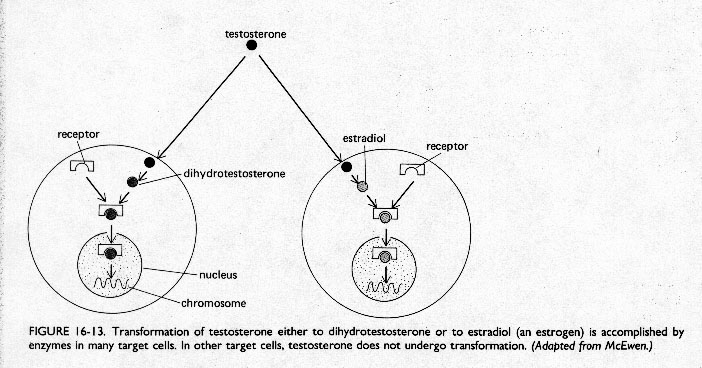 6
How does the synthesis of steroids differ from that of peptide hormones?
While peptide hormones are encoded by specific genes, steroid hormones are synthesized from the enzymatic modification of cholesterol.
Thus, there is no gene which encodes ex, aldosterone.
As a result:
	- There are far fewer different types of steroid hormones than peptide hormones.
	- Steroid structures are the same from species to species.
	- The regulation of steroidogenesis involves control of the enzymes which modify cholesterol into the steroid hormone of interest.
Steroid hormones are slower acting and have longer half-life than peptide hormones.
7
Steroid hormones: mechanism of action
Enzymes which produce steroid hormones from cholesterol are located in mitochondria and smooth endoplasmic reticulum (ER).
Interact with cytoplasmic or nuclear receptors 
Activate DNA for protein synthesis.
Steroid hormones: function
Steroid hormones play important roles in:
	- carbohydrate regulation (glucocorticoids)
	- mineral balance (mineralocorticoids)
	- reproductive functions (gonadal steroids)
Steroids also play roles in inflammatory responses, stress responses, bone metabolism, cardiovascular fitness, behavior, cognition, and mood.
8
Steroid hormones: function
9
"Old" name
Current name
Common name
Side-chain cleavage enzyme; desmolase
P450SCC
CYP11A1
3 beta-hydroxysteroid dehydrogenase
3 b-HSD
3 b-HSD
17 alpha-hydroxylase/17,20 lyase
P450C17
CYP17
21-hydroxylase
P450C21
CYP21A2
11 beta-hydroxylase
P450C11
CYP11B1
Aldosterone synthase
P450C11AS
CYP11B2
Aromatase
P450aro
CYP19
Steroidogenesis: Steroid hormone precursor
All mammalian steroid hormones are formed from  Cholesterol via Pregnenolone.
Steroidogenic enzymes:
10
Role of cholesterol in steroid synthesis
The first enzymatic step in the production of ANY steroid hormone begins with enzymatic modification of cholesterol.
The cholesterol precursor comes from:
In situ from acetyl-CoA. (small proportion)
Cholesterol ester stores in intracellular lipid droplets.
 Plasma (LDL; most common source). uptake of cholesterol-containing low density lipoproteins (LDL). Much of this cholesterol is estrified in the adrenal and stored in cytoplasmic lipid droplets.
Lipoproteins taken up from plasma are most important when steroidogenic cells are chronically stimulated.
11
Steroidogenesis: Step 1
All mammalian steroid hormones are formed from Cholesterol via  Pregnenolone.
The first step is the conversion of cholesterol to pregnenolone, which occurs in the mitochondria.
This reaction is carried out by the enzyme, cytochrome P450 side chain cleavage (P450scc). (also called desmolase, or CYP11A1). Carbons 20 and 22 are sequentially oxidized  followed by oxidative cleavage of the bond between them.
This is a rate limiting, nonreversible enzymatic step in the initiation of steroid biosynthesis.
This step occurs in adrenal, ovary, and testis.
12
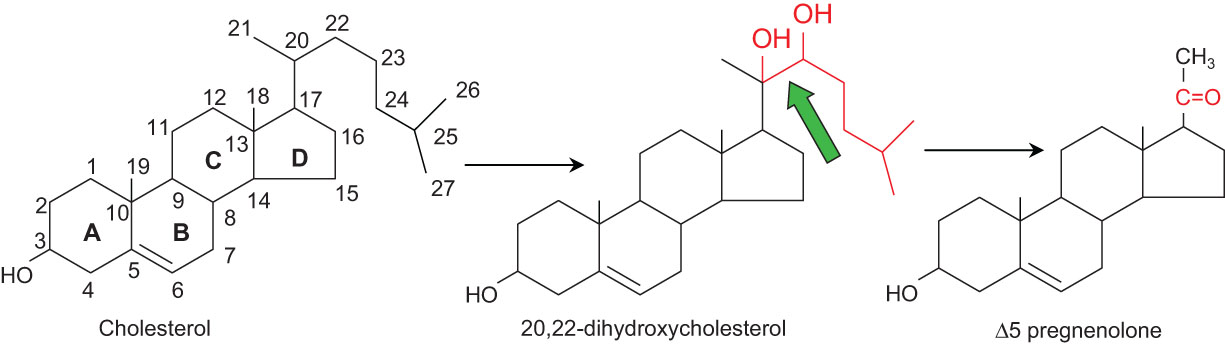 CH3
ACTH
 (cAMP)
O2 + NADPH
+  isocaproaldehyde (6C)
Conversion of cholesterol to pregnenolone: Step 1
13
I. Adrenal Steroidogenesis[after 1st step]1. Mineralocorticoid synthesis.2. Glucocorticoid synthesis.3. Adrenal androgens
14
17a-hydroxylase
lyase
pregnenolone	      17a-hydroxypregnenolone	  dehydroepiandrosterone

progesterone					         androstenedione

                                                                                          C. androgens [ZR]

			       B. glucocorticoids
A. mineralocorticoids	             (cortisol) [ZF]
   (aldosterone) [ZG]
3b-hydroxysteroid dehydrogenase
21-hydroxylase
11 b-hydroxylase
18 hydroxylase/oxidase
I. Adrenal Steroidogenesis
Next, pregnenolone can be converted (in smooth ER)  into three different pathways, depending upon whether the cell wants to make mineralcorticoids, glucocorticoids, or androgens.
15
I. Adrenal steroidogenesis
What determines which pathway is taken?
Each step of the pathway is regulated by a specific enzyme. For ex., 18- hydroxylase and hydroxysteroid dehydrogenases, which are required for aldosterone synthesis are found only in the zona glomerulosa cells, so that the biosynthesis of this mineralocorticoid is confined to this region.
Different zones of the adrenal cortex have different relative activities of enzymes, resulting in different chemical reactions taking place.
Adrenal steroid biosynthesis involves the shuttling of precursors between mitochondria and the ER
16
Transport of cholesterol
Much of the taken cholesterol is esterified and stored in lipid droplets.
Upon stimulation of the adrenal zona fasciculata by ACTH (cAMP second messenger), or the adrenal zona glomerulosa by angiotensin II (IP3 / Ca2+ and DAG) ---------> an esterase is activated and the free cholesterol is formed.
3. Cholesterol is mostly located associated with the external mitochondrial membrane. The conversion of cholesterol to steroids occurs in the internal mitochondrial membrane.
  Cholesterol get from the external membrane to the internal membrane via: Steroidogenic acute regulatory protein (StAR).
ACTH:
Activates an esterase to form free cholesterol from CE.
Increase cholesterol uptake by increasing the number or affinity of LDL  receptors.
Induce  StAR protein
17
I. Adrenal Steroidogenesis 1. Mineralocorticoids: biosynthesis
Occurs in Zona glomerulosa [ZG].
All mammalian steroid hormones are formed from cholesterol via pregnenolone (step 1)
Biosynthesis of mineralocorticoids:
Pregnenolone is converted to progesterone by 3β-hydroxysteroid DH (3 β -OHSD) and D5-D4 isomerase (step 2)
Progesterone is hydroxylated at C21 to form 11-deoxycorticosterone (DOC). DOC is an active (Na+-retaining) mineralocorticoid (step 3).
Next hydroxylation is at C11 producing corticosterone (step 4).
18-Hydroxylase acts on corticosterone to form aldosterone (step 5).
18
I. Adrenal Steroidogenesis 1. Mineralocorticoids: biosynthesis
Zona glomerulosa does not have the smooth ER enzyme 17 a-hydroxylase.
Zona glomerulosa has 18-hydroxylase (Aldosterone synthase) enzyme which acts on corticosterone to form 18-OH corticosterone then to aldosterone.
11-Deoxycorticosterone(DOC)  is active mineralocorticoid.
Corticosterone has glucocorticoid activity but weak mineralocorticoid action.
19
I. Adrenal Steroidogenesis 1. Mineralocorticoids: regulation, transport and metabolism of Aldosterone
The main stimulator of aldosterone production is angiotensin II, not ACTH.
 Zona glomerulosa is regulated by K+ and angiotensin II.
ACTH does have a trophic (stimulatory) effect on the zona glomerulosa, preventing atrophy.
There is no specific aldosterone carrier protein
As a result, most aldosterone is biologically available, and only low levels of aldosterone release are required each day. The circulating half life of aldosterone is very short.
Aldosterone is metabolized in the liver, conjugated with glucoronide and excreted in the urine.
20
1. Mineralocorticoid : Step 2
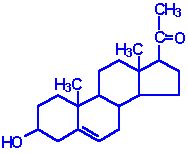 Pregnenolone          





Progesterone
3b (OH)steroid dehydrogenase( 3b-OHSD) &
 ∆5-4 isomerase
[ ER]
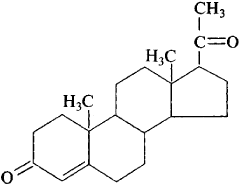 21
1. Mineralocorticoid : Step 3
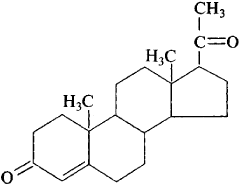 Progesterone






11-deoxycorticosterone
  (DOC) mineralocorticoid
21 hydroxylase
[ER]
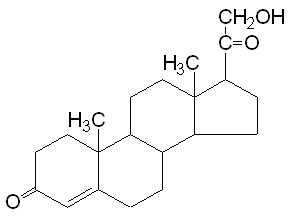 22
1. Mineralocorticoid : Step 4
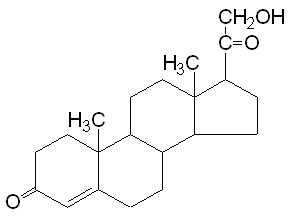 11-deoxycorticosterone









Corticosterone 
 glucocorticoid  & weak minera
11
11β-hydroxylase
[mitochondria]
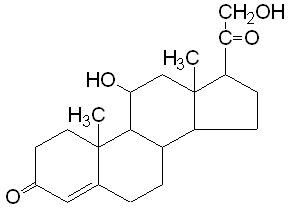 23
1. Mineralocorticoid : Step 5
18
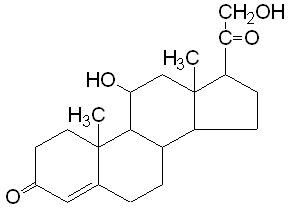 Corticosterone









Aldosterone
18-hydroxylase
18-hydroxysteroid dehydrogenase
(Aldosterone synthase)
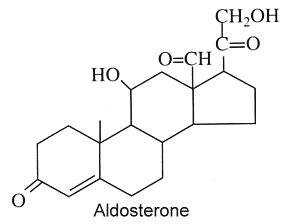 24
Steroid synthesis: 2. glucocorticoid
B
ZF
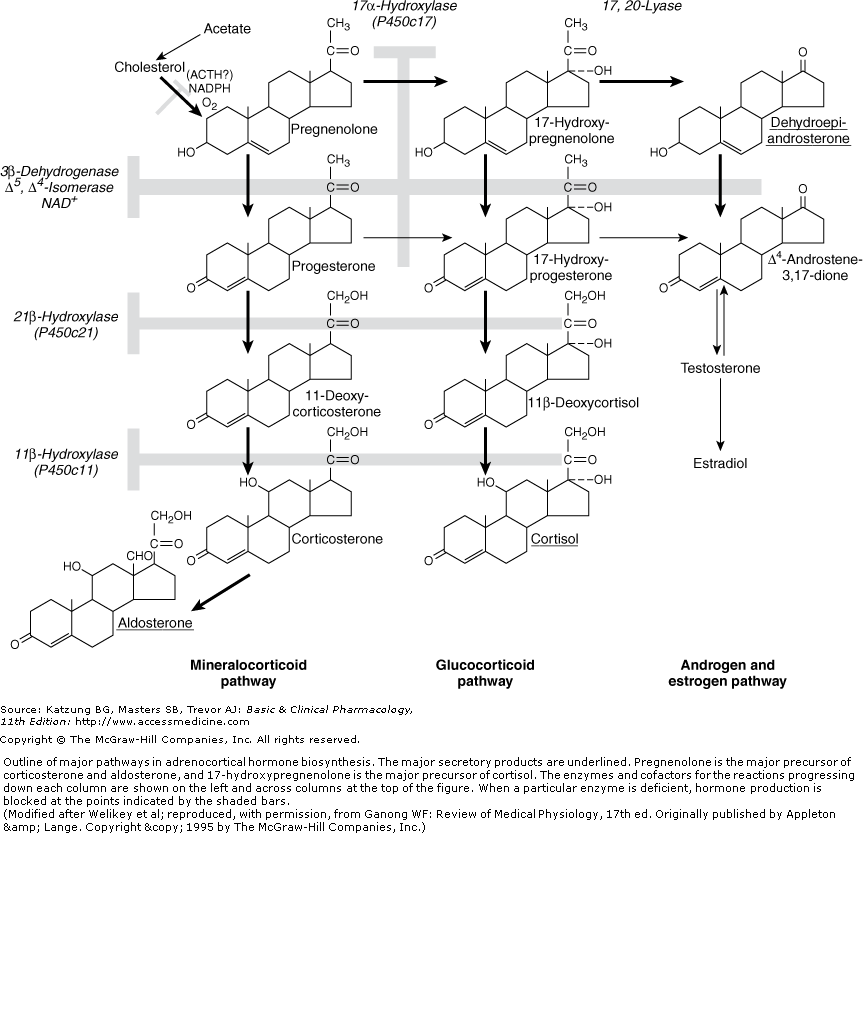 A
B
ZF
25
I. Adrenal Steroidogenesis 2. Glucocorticoids: biosynthesis
Occurs in the Zona fasiculata [ZF] and Zona reticularis [ZR] of adrenal cortex.
All mammalian steroid hormones are formed from cholesterol via pregnenolone (step1).
Biosynthesis of glucocorticoids (A & B pathways):
A. pathway:
Pregnenolone is converted to progesterone by 3β-hydroxysteroid DH (3 β -OHSD) and D5-D4 isomerase (step 2).
Progesterone is hydroxylated at C21 to form 11-deoxycorticosterone (DOC). 
Next hydroxylation is at C11 producing Corticosterone. (it has glucocorticoid  & weak mineralocorticoid action).
………………………………………………………………… 
B. pathway:
17α-Hydroxylase acts upon either progesterone or pregnenolone to form 17 α - hydroxyprogesterone and/or 17 α -hydroxypregnenolone.
17 α -hydroxyprogesterone is hydroxylated at C21 to form 11-deoxycortisol.
 11-deoxycortisol is then hydroxylated at C11 to form Cortisol.
26
I. Adrenal Steroidogenesis 2. Glucocorticoid: biosynthesis
Cortisol is the most potent natural glucocorticoid hormone in humans. 
Cortisol release is primarily under ACTH. 
3 hydroxylases are needed for cortisol synthesis on position:
C17 by 17a-hydroxylase, (acts rapidly; present in ER) 
C21 by 21-hydroxylase, (acts rapidly; present in ER)
 C11 by 11-hydroxylase, (acts  slowly; present in mitochondria).
If C 11 is hydroxylated first, the action of 17a- hydroxylase  is impeded and mineralocorticoid pathway is followed ( forming corticosterone or aldosterone depending on the cell type).
27
Adrenal steroid biosynthesis involves the shuttling of precursors between mitochondria and ER
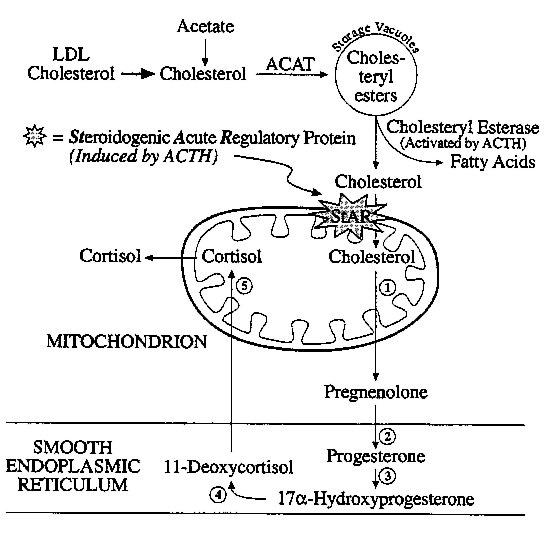 28
I. Adrenal Steroidogenesis 2. Glucocorticoid: regulation, transport and metabolism of cortisol
The majority of cortisol is bound to cortisol binding globulin; CBG (transcortin).  Only 5% of circulating cortisol is in free form.
CBG is produced by the liver. Production of CBG is increased by estradiol.
Cortisol has a half-life of about 90 minutes.
Cortisol is metabolized in the liver, where it is conjugated to a glucuronic acid. Conjugation increases solubility in water and thus can be excreted via the kidneys.
29
2. Glucocorticoid: B. synthesis pathway Step 2
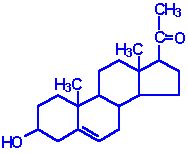 Pregnenolone          






17(OH) pregnenolone
17
17α-hydroxylase
[ER]
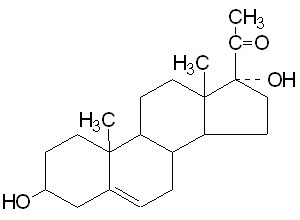 30
2. Glucocorticoid: B. synthesis pathway  Step 3
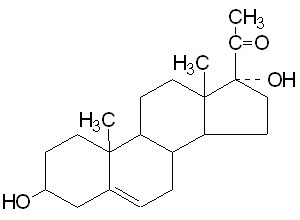 17 (OH) pregnenolone








17 (OH) progesterone
3β (OH)steroid dehydrogenase & 
∆5-4 isomerase 
[ER]
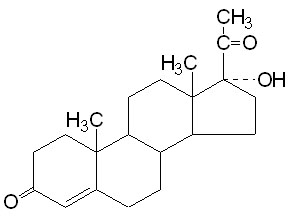 31
2. Glucocorticoid: B. synthesis pathway  Step 4
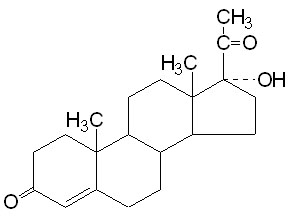 17 (OH) progesterone







11-Deoxycortisol
21-hydroxylase
[ER]
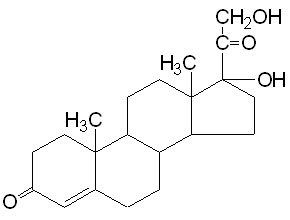 32
2. Glucocorticoid: B. synthesis pathway Step 5
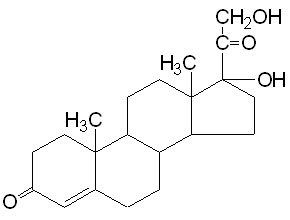 11-Deoxycortisol







Cortisol
11
11β-hydroxylase
[mitochondria]
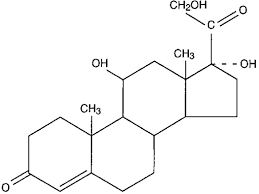 33
I. Adrenal Steroidogenesis 3. Adrenal androgens: biosynthesis
Produced in the zona reticularis [ZR].
The major androgen produced by adrenal cortex is dehydroepiandrosterone (DHEA).
Most of 17-hydroxy pregnenolone follows glucocorticoid pathway.
Few of 17-hydroxy pregnenolone follows androgen pathway.
 17a-hydroxylase + 17, 20 lyase = dual-function protein.
Lyase activity is important in both adrenals and gonads. Lyase acts exclusively on 17-hydroxy containing molecules. 
hhh adrenal androgens if >>> glucocorticoid synthesis by lack of hydroxylases (adrenogenital syndrome)
34
I. Adrenal Steroidogenesis 3. Adrenal androgens: regulation and metabolism
Production is stimulated by ACTH.
Main product: androstenedione
In females, adrenal androgens may play roles in development of axillary and pubic hair &  libido. 
    [In men, androgens from the testis serve these functions].
Adrenal androgens may also be peripherally converted (in adipose tissue, for example) into testosterone and estrone.
Androstene-dione is more potent than DHEA.
Reduction of androstene-dion at C17 results in formation of testosterone which is the most potent adrenal androgen. Small amounts are produced in the adrenal, but most of this conversion occurs in testes.
35
3. Adrenal androgens:     Step 2
Pregnenolone                      17(OH) pregnenolone
17a-hydroxylase
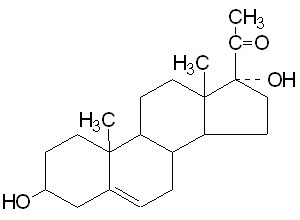 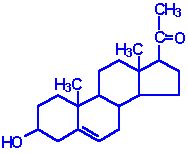 17
36
3. Adrenal androgens: Step 3
17 (OH) pregnenolone                              Dehydroepiandrosterone 
                                                                                    (DHEA)
17,20 lyase
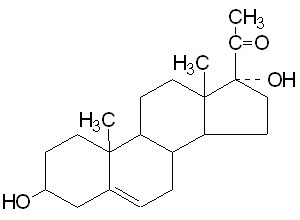 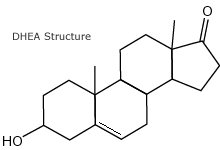 17
37
3. Adrenal androgens:  Step 4
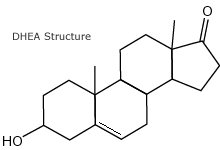 Dehydroepiandrosterone                                  









Androstene-dione
3β (OH)steroid dehydrogenase  &
 ∆5-4 isomerase
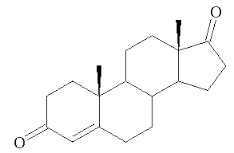 38
3. Adrenal androgens: Step 3\\
Pregnenolone                           17- (OH)  pregnenolone







                                                   
                                                                Cortisol
                                                                                     Androstene-dione
17α-hydroxylase
3β-HSD & isomerase
 21 hydroxylase
 11 hydroxylase
17,20 lyase
DHEA
39
Steroid synthesis: overall
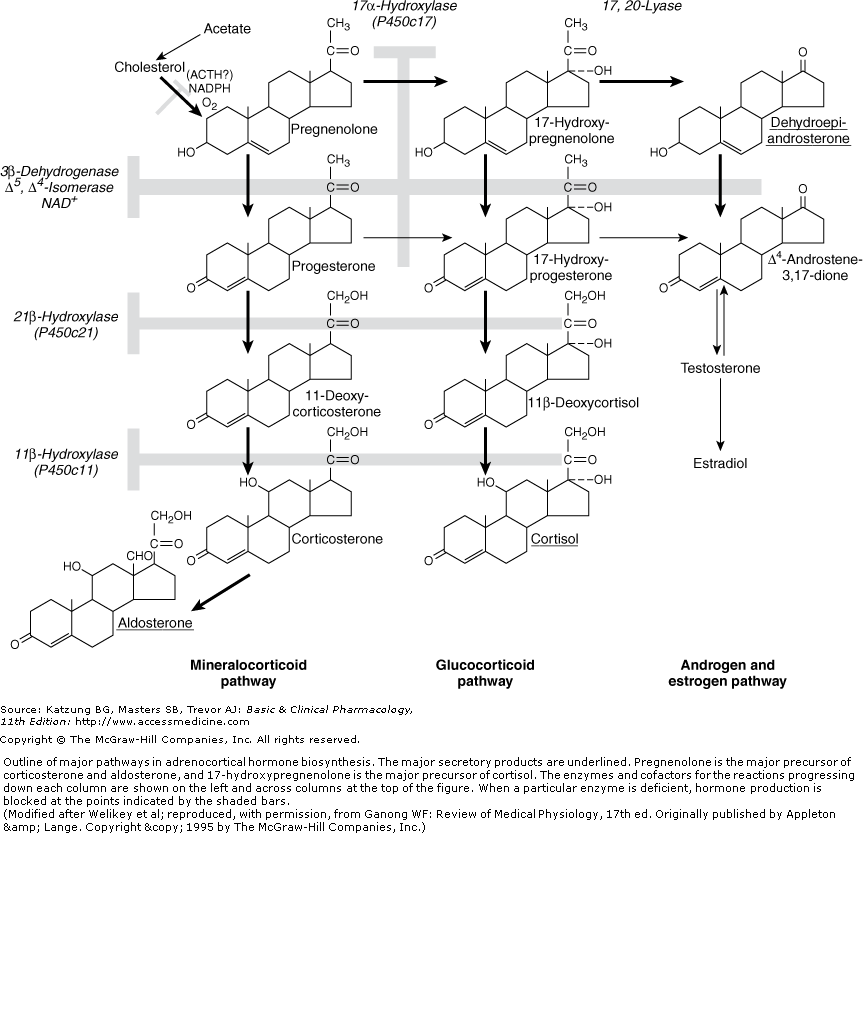 40
Adrenal diseases: Congenital adrenal hyperplasia
Deficiency in :
3b-HSD (type II), 
11b-hydroxylase, or
 21-hydroxylase activity
 
blocks cortisol formation, leading to increased ACTH (less negative feedback)

- Result: Increased formation of androstenedione or DHEA (which is converted to androstenedione by 3b-HSD type I in liver)
41
Congenital adrenal hyperplasia
↑↑
↑↑
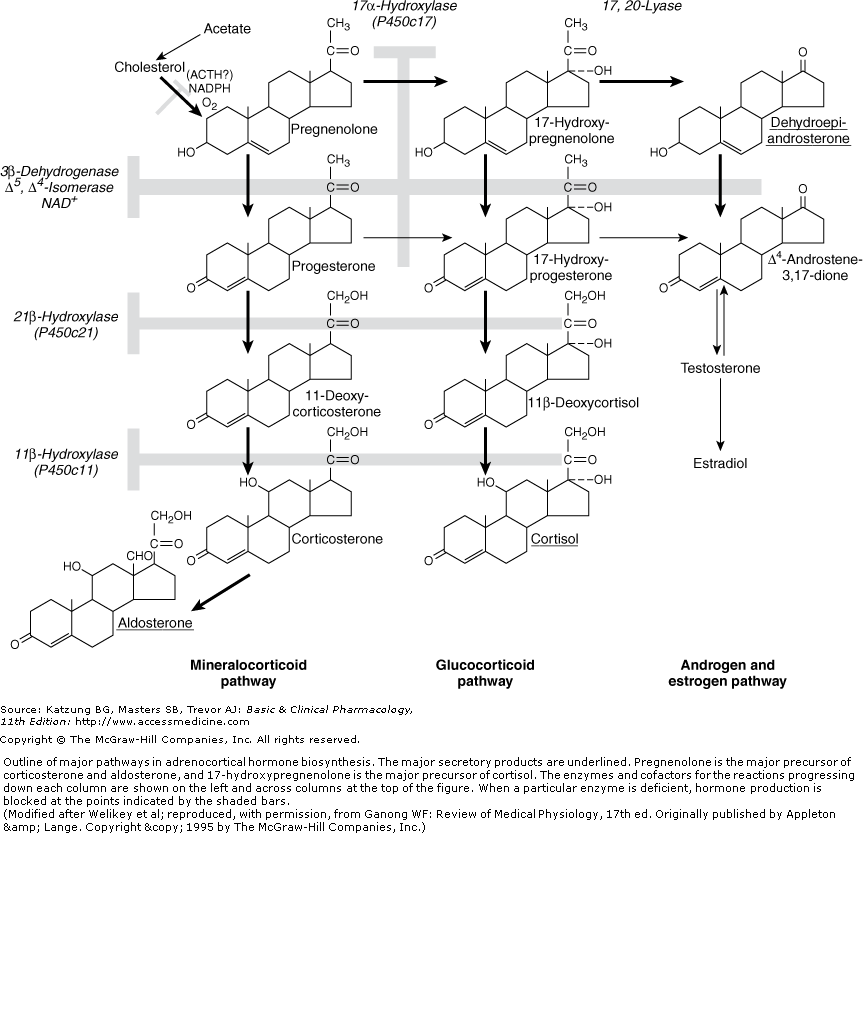 ↑↑
↓↓ cortisol
↑↑ ACTH
42
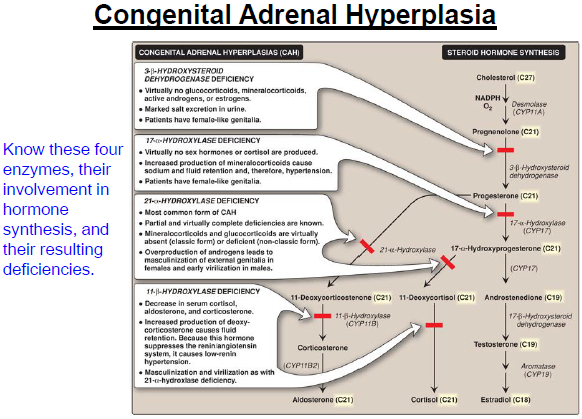 Best wishes
Dr.Eman Shaat
43